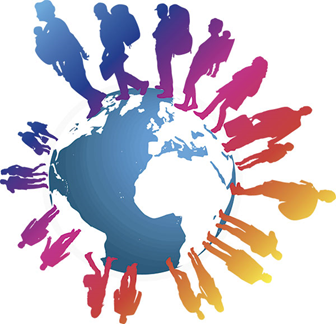 ULUSLARARASI EMEK GÖÇÜ
11. Hafta
 GÖÇÜN KADINLAŞMASI
Türkiye’de ve Dünyada Göçmen Kadınlar
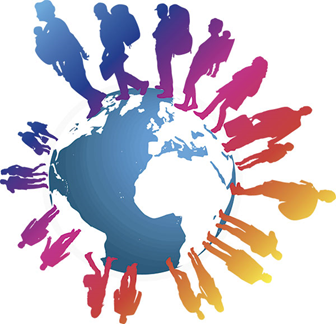 Göç, yerel, bölgesel ve küresel bir sorun olarak günümüzde siyasal, ekonomik, toplumsal, kültürel pek çok alanın konusudur.
 
Kadının göç etmesi bireysel/ bağımsız bir karardan ziyade aile fertlerinin / ailenin erkeklerinin kararlarına uyma biçiminde olduğu ifade edilmektedir. (aile göçü)
 
Son yıllarda daha fazla kadın kendi kararları ile göç sürecini başlatmaktadır. (Edilgen rol----- etken rol)
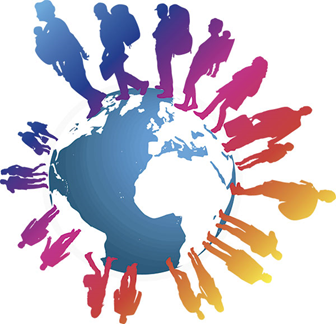 Savaş, şiddet, doğal afetler ve yoksulluk göçün önemli sebepleri olarak karşımıza çıkmaktadırlar. (Siyasi göç, mülteci göçü, ekonomik göç)
Kadın göçünü diğerlerinden ayıran unsurlardan biri ise EVLİLİK GÖÇÜ’dür. 
Kadın göçü, ekonomik krizler, siyasal baskı, şiddet, savaş, doğal afetler gibi sebeplerle yaşam koşulları kötüleşen aileler ve kadınlar için bir hayatta kalma stratejisidir. 
Ekonomik göç niyeti (büyük ölçüde) geçici sürelidir. Para biriktirme ve dönme hedeflenir.
Kadın ve göçe ilişkin veri eksikliği
Göçmen kadınlara ilişkin verilerde eksiklikler bulunmaktadır. 
Gelişmiş /az gelişmiş ülke ayrımına kadınlara ilişkin verilerde de rastlanmaktadır. 
Verilerin toplanması, işlenmesi hem maliyetlidir hem de konuya ilişkin duyarlığa ihtiyaç vardır. 
Dolayısıyla az gelişmiş, gelişmekte olan ülkelerdeki kadın ve göç temalı veriler daha sınırlıdır. 
Cinsiyete göre ayrıştırılmış veri toplanmalı ve işlenmeli ki, kadınların göç sürecindeki yeri daha iyi anlaşılsın ve cinsiyet eşitliğine ilişkin çalışmalarda bu verilerden yararlanılsın.
Kaynak: IOM, https://www.youtube.com/watch?v=VE0uoVLbBhY
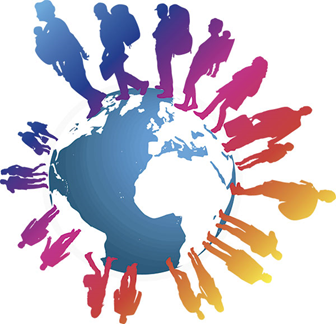 Göçmen Kadın İşgücüne Yönelik Talebin Niteliği: 

Aileler kadının işgücü piyasalarında istihdamına ve dolayısı ile kadının haneye getireceği ücrete ihtiyaç duymaktadır. 

Ev içi hizmetler, eğlence ve fuhuş sektörü, hizmet sektörü, imalat sanayii ve mevsimlik tarım işleri kadınların (vasıfsız ve ucuz) istihdam alanlarının başında gelmektedir. 

En önemlilerinden biri  Ev içi hizmetler ve bakım
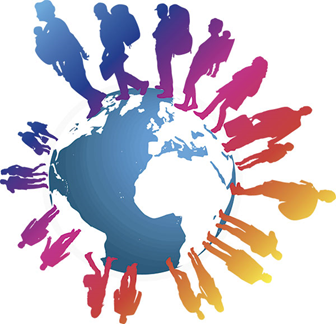 Ev içi hizmetler ve bakım

Gelişmiş ülkelerde kadınların işgücüne katılım oranlarının artmasının ve  nüfus artış oranının düşmesinin bir sonucu olarak yaşlanan nüfusun bakım gereksinimi ucuz yoldan göçmen kadın emeğinin arzı ile karşılanmaktadır.  «Bakım açığı»

Yerli kadın işgücünün kültürel/toplumsal nedenlerle yer almadığı alanlarda göçmen kadın emeğinin yaygın biçimde gözlendiği bilinmektedir. (Yatılı kalarak hizmet eden yaşlı/ hasta/çocuk bakıcıları gibi)
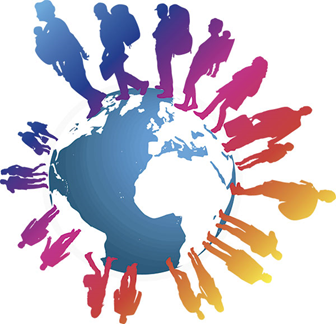 UYARI
Göçmen kadın emeğine yönelik talebin genel niteliğinden söz ederken düşük ücretli ve vasıfsız işlerden söz edilmektedir. 
Sözü edilen alanlar dışında da kadınlar işgücü piyasasına dahil olmaktadır. Dolayısı ile vasıflı işgücü niteliği gözden kaçırılmamalıdır. (Beyin göçü)
Cinsiyet körü yaklaşıma dikkat edilmeli.
Göçmen kadın emeğine yönelik talep vasıfsız ve ucuz işgücüne yönelik olsa da göçmen kadınların bir kısmının kaynak ülke koşullarında eğitimli ve vasıflı olduğu bilinmektedir. 
Örnek: SSCB’nin dağılmasından sonra, kadınların yüksek eğitim düzeylerine rağmen hedef ülkelerde fuhuş ya da hizmet sektöründe vasıfsız işlerde çalıştırılmışlardır.
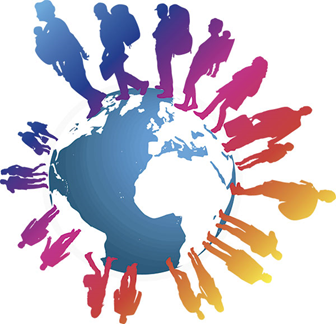 Yaşanan sorunlar: 
   Göçün niteliği açısından bakıldığında,

Düzensiz göç göçmeni savunmasız kılan bir süreçtir; kadınlar ve çocuklar bu süreçten daha fazla etkilenmektedir. 

Düzensiz göçe bağlı olarak insan ticaretinin, yeni köleliğin mağdurlarının büyük çoğunluğunu kadınlar oluşturmaktadır. Pasaportlarına el konulduğu, fuhuşa zorlandıkları bilinmektedir. 
 
İnsan hakları ihlallerine maruz kalmaktadırlar.
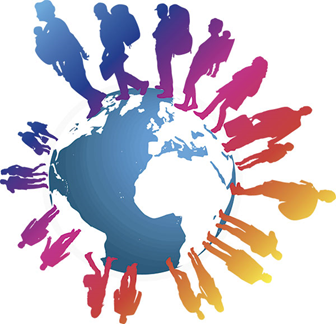 Göçmen kadınların işyerinde ve/veya iş dışı alanda şiddetin farklı türlerine maruz kalma riski vardır: (Psikolojik, fiziksel, cinsel şiddet)
Şiddete maruz kaldıklarında göçmen kadınlar, yetkili mercilere başvurmaya korkmaktadır. 
İşyerinde karşılaştıkları sorunlar: (kayıtdışılık ve güvencesizlik)
Düşük ücret düzeyi,
Ücretini tam ya da hiç alamama,
Uzun çalışma saatleri,
Kötü/ağır çalışma koşulları,
İzin haklarını kullanamama,
Yabancı düşmanlığı (xenophobia: zenofobi) ve ayrımcılık
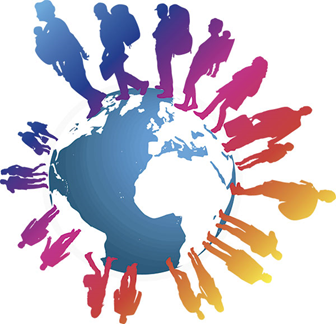 Güvenlik sorunları
Ekonomik sorunlar 
Barınma sorunları
Psikolojik sorunlar (travmalar) 
Hedef ya da transit ülkelerde dil bariyeri, kültürel farklılıklar nedeniyle çevreye uyum sorunları yaşamakta ve yalnızlaşmaktadırlar.
Annelik Sorunu: (sınırötesi annelik)
Çocuklarının geleceği için onları kaynak ülkede bırakıp, hedef ülkede başkalarının çocuklarına bakmaları gerekir.
Yoksul ülkede anne emeği azalırken gelişmiş ülkede çocuk açısından anne emeği artıyor. (Çocuğun çalışan annesi ve çocuğun bakıcı annesi)
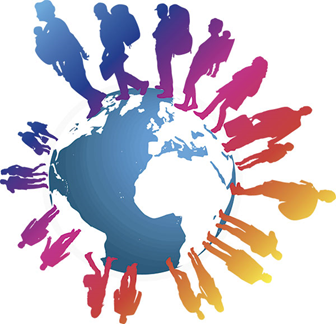 Göçmen kadınların yaygın biçimde istihdam edildiği fuhuş sektöründe toplumsal olarak damgalanmanın yanı sıra, cinsel yolla bulaşan 
   hastalıklara yakalanma riskleri de yüksektir. 
   (Dünya çapında önemli bir halk sağlığı sorunudur.) 
Tüm bu sorunlarla mücadele için göçmen kadınlar, örgütlenmeye çalışmaktadırlar. Örgütlenme, karşılaşılan sorunlara yönelik farkındalığı ve görünürlüğü artırmaya yardımcıdır.
Göçmenlerin kadınların çalıştıkları alan (Fuhuş, imalat ya da ev içi bakım hizmeti), karşılaştıkları sorunlara ilişkin çözüm sürecinde yetkililerin farklı davranmasına neden olur 
(Ev içi hizmetlerde çalışanların çalışma koşullarının iyileştirilmesine yönelik niyete karşılık fuhuş sektöründe çalışanların sorunları görmezden gelinebilmektedir.)
Örnek: Ev içi hizmetlerde istihdam edilen göçmen Filipinli kadınların örgütlenme deneyimleri önemlidir.
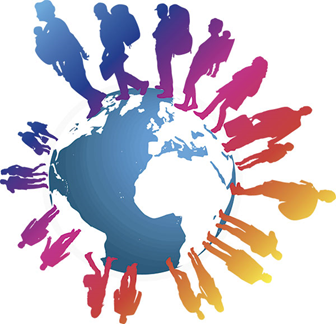 Özetle,

1960’larda göç,  kırsal kesimden ilk kez kente gelmiş eğitimsiz erkeklerce gerçekleştirilmekteydi. 
Sınırlı sayıda kadın göçmen de çalışmak üzere göç etse de ağırlık erkek işgücündeydi. 
Ancak zamanla göçün kadınlaştığını görür olduk. 
Bugün göçmenlerin neredeyse yarıya yakınını kadınlar oluşturmaktadır.
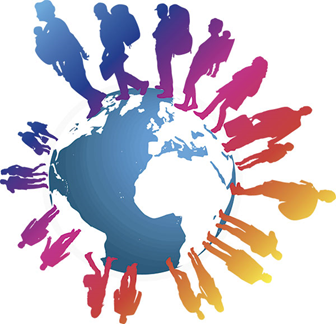 Kaynak: 
Toksöz, G., ve Ulutaş Ünlütürk, Ç. (2011). Göç Kadınlaşıyor mu? Türkiye’ye Yönelen Düzensiz Göçe İlişkin Yazına Toplumsal Cinsiyet ve Etnisite Temelinde Bakış. Birkaç Arpa Boyu, 21, 167-189.

Öneri: 
Özbey, K. (2017). Göç, Çalışma Hayatı ve Toplumsal Cinsiyet: Karşılaştırmalı Perspektiften Hopa'da Yerli ve Kayıtdışı Kadın İşgücü. Karadeniz Araştırmaları, (56), 105-121.
http://www.karam.org.tr/Makaleler/1489229741_07.Kerem%20%c3%96zbey.pdf